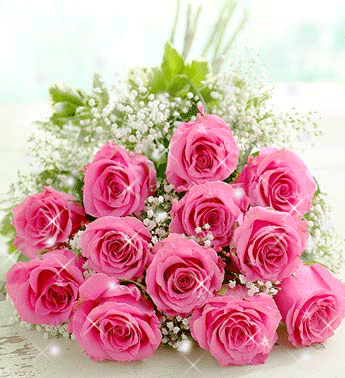 CHÀO MỪNG CÁC QUÝ THẦY -CÔ VÀ CÁC EM HỌC SINH
GV: VÕ THỊ THÚY NGUYỄN
Bài 13. Luyện tập chương 1
CÁC LOẠI HỢP CHẤT VÔ CƠ
  
I. KIẾN THỨC CẦN NHỚ
II. BÀI TẬP
Oxit
Oxit
Oxit
Bazơ
Bazơ
Bazơ
Axit
Axit
Axit
Muối
Muối
Muối
Axit    
 có oxi
H2SO4
HNO3
Axit không
 có oxi
HCl
HBr
Bazơ 
Tan
NaOH
KOH
Bazơ
Không tan
Cu(OH)2
Fe(OH)3
Muối 
Axit
NaHCO3
KHSO4
Muối 
Axit
NaHCO3
KHSO4
Muối 
Axit
NaHCO3
KHSO4
Muối 
Axit
NaHCO3
KHSO4
Muối
Trung hòa
CaCO3
Na2SO4
Muối
Trung hòa
CaCO3
Na2SO4
Muối
Trung hòa
CaCO3
Na2SO4
Muối
Trung hòa
CaCO3
Na2SO4
Oxit    
 bazơ
CaO, 
Fe2O3
Oxit    
 axit
SO2
CO2
I. KIẾN THỨC CẦN NHỚ
Phân loại các hợp chất vô cơ
Các hợp chất vô cơ
2. Tính chất hóa học của các loại hợp chất vô cơ
Oxit bazơ
Oxit axit
+Axit
(2)
+ Bazơ
(1)
+Oxit axit
+Oxit bazơ
(4)
(5)
Muối
(3)
Nhiệt 
Phân 
hủy
+ Nước
+ Nước
+Kim loại
+Axit
+Oxit bazơ
+Oxit axit
+Bazơ
+Muối
+Axit
+Bazơ
+Muối
(6)
(8)
(7)
(9)
Bazơ
Axit
Chú thích: Ngoài những tính chất của muối được trình bày trong sơ đồ, muối còn có những tính chất sau.
-Muối có thể tác dụng với muối sinh ra hai muối mới 
-Muối có thể tác dụng với kim loại sinh ra kim loại mới và muối mới 
-Muối có  thể bị nhiệt phân hủy sinh ra nhiều loại chất mới
II. BÀI TẬP
Bài tập 1:Căn cứ vào sơ đồ những tính chất hóa học của các chất vô cơ em hãy chọn các chất thích hợp để viết các PTHH cho mỗi  loại hợp chất
2. Bazơ
a) Bazơ + ……..	            Muối + nước 
b) Bazơ + ……..	            Muối  + nước
c) Bazơ + ……..	            Muối  + Bazơ
d) Bazơ           ……..        + nước
Oxit
Oxi bazơ + ….               Bazơ
Oxi bazơ + …..              Muối + Nước  
Oxi axit + ……               Axit
Oxi axit + ….              Muối + Nước  
Oxi bazơ + Oxit axit
Nước
Axit
Axit
Oxit axit
Nước
Muối
Bazơ
Oxit  bazơ
Muối
3. Axit 
Axit + ……	           Muối + hidro
Axit + ……	           Muối + nước
Axit + ……               Muối  + nước 
Axit + ……	             Muối + axit
4. Muối 
Muối + ……..	             Axit + Muối 
Muối + ……..	             Muối + bazơ
Muối + ……..	             Muối + muối 
Muối + ……..	             Muối + KL
Axit
Kim loại
Bazơ
Bazơ
Oxi bazơ
Muối
Kim loại
Muối
Bài 2. Viết các phương trình hóa học biểu diễn chuyển đổi hóa học sau:
Na2O	    1     NaOH  2    Na2CO3    3    CO2	 4   CaCO3
 	                   5	                                 	
			Cu(OH)2
Bài 3.Có các chất trong bảng sau. Hãy chọn chất thích hợp điền vào mỗi sơ đồ phản ứng sau
FeSO4
a/ ….......   +    Mg        →  MgSO4  +  Fe 
b/ CuSO4  +    2NaOH  →  Na2SO4 +   .…….. 
c/ ……..   +    AgNO3  → AgCl    +   NaNO3
d/   MgCO3                         ........    +     CO2 
e/ K2CO3 + Ba(NO3)2 →  2KNO3  +  ……
Cu(OH)2
NaCl
to
MgO
BaCO3
Bài 4. a/ Chất nào trong những thuốc thử sau dùng để phân biệt 2 dung dịch Na2SO4 và NaCl
A. Dung dịch BaCl2
B. Dung dịch HCl
C. Dung dịch KNO3
D. Dung dịch NaOH
b/ Chất nào trong những thuốc thử sau dùng để phân biệt 3 dung dịch H2SO4, NaCl, KOH
A. Dung dịch BaCl2
B. Dung dịch HCl
C. Dung dịch KNO3
D. Quỳ tím
Bài 5. Trộn một dung dịch có chứa 0,2 mol CuCl2 với dung dịch NaOH. Sau phản ứng, lọc kết tủa thu được đem nung đến khi khối lượng không đổi, thì thu được 1 chất rắn. Chất rắn đó có khối lượng là:
A. 8 gam       B. 16 gam        C. 32 gam       D. 64 gam
HƯỚNG DẪN HỌC Ở NHÀ
Học bài
Làm bài tập
Xem trước bài 14